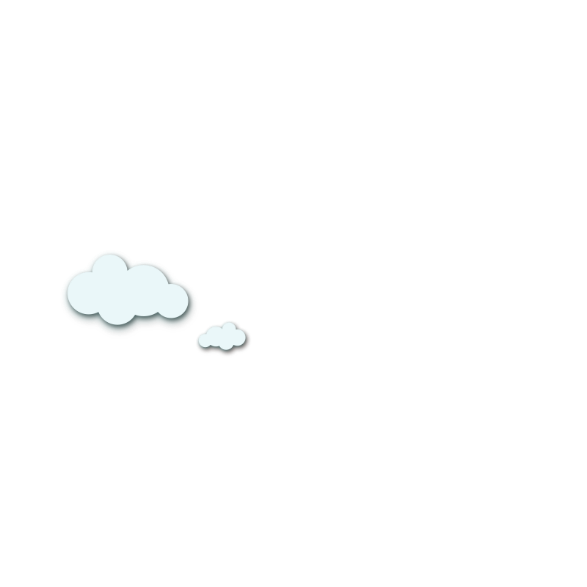 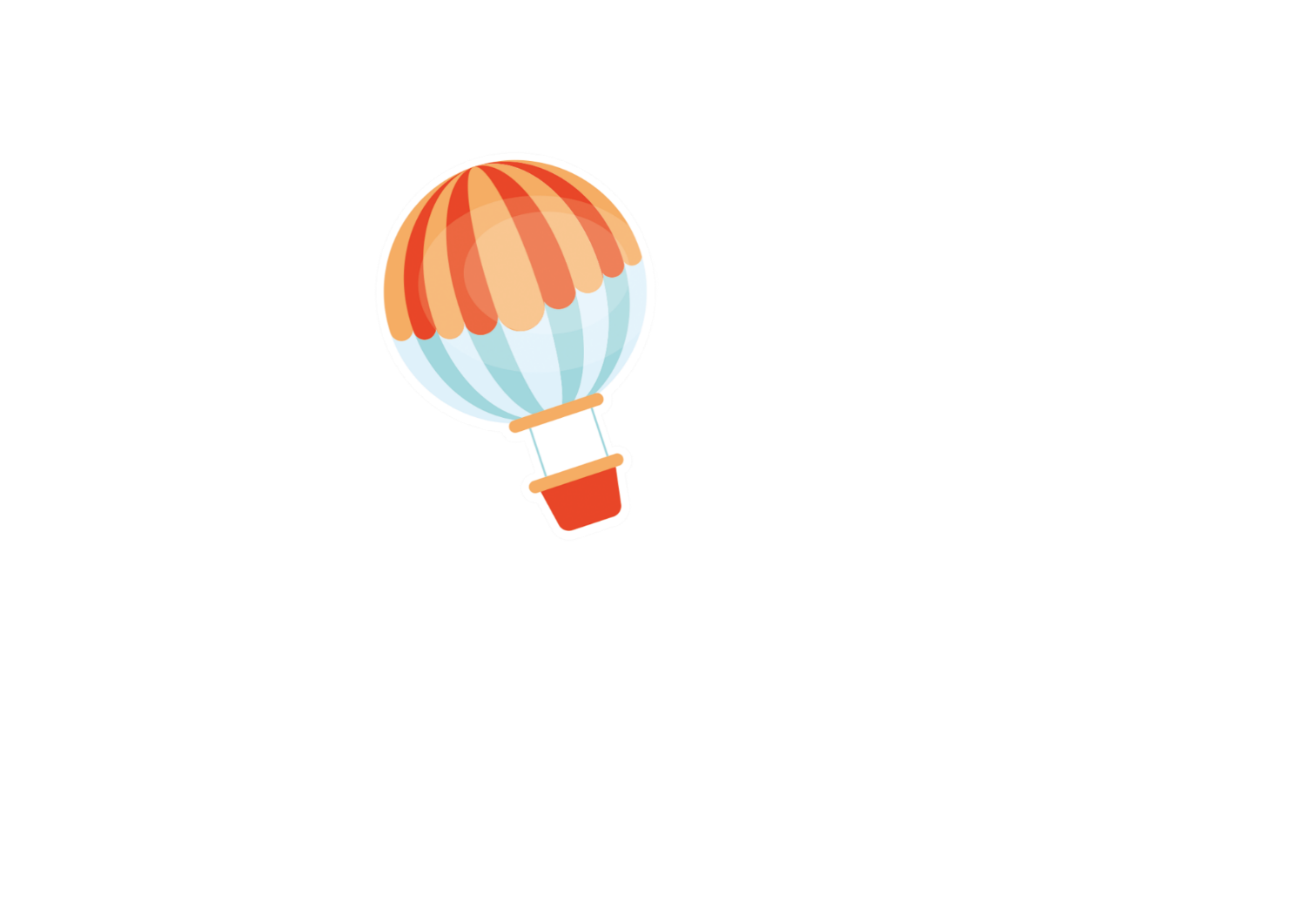 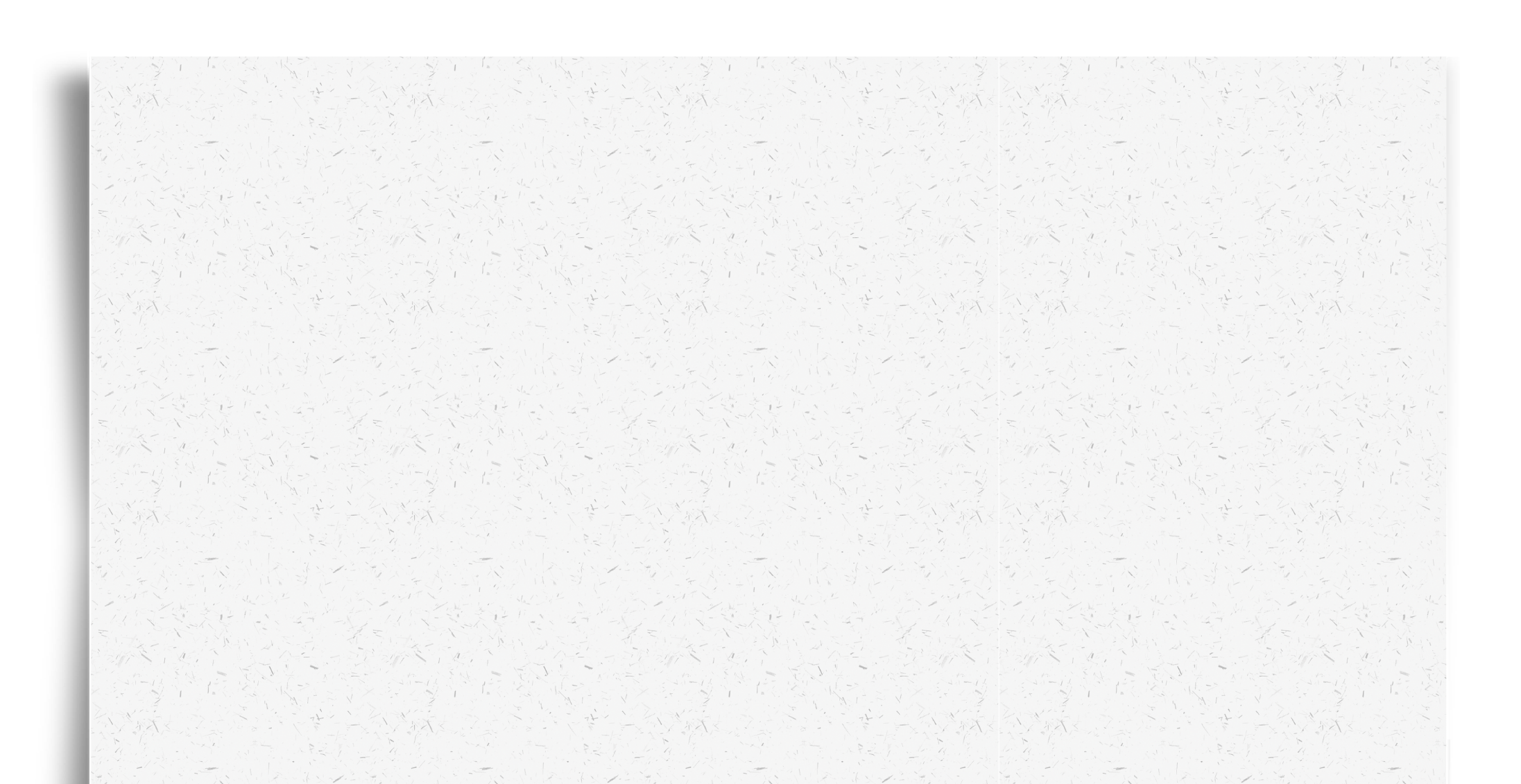 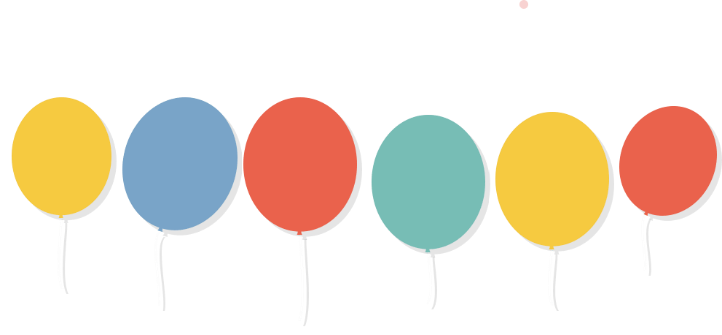 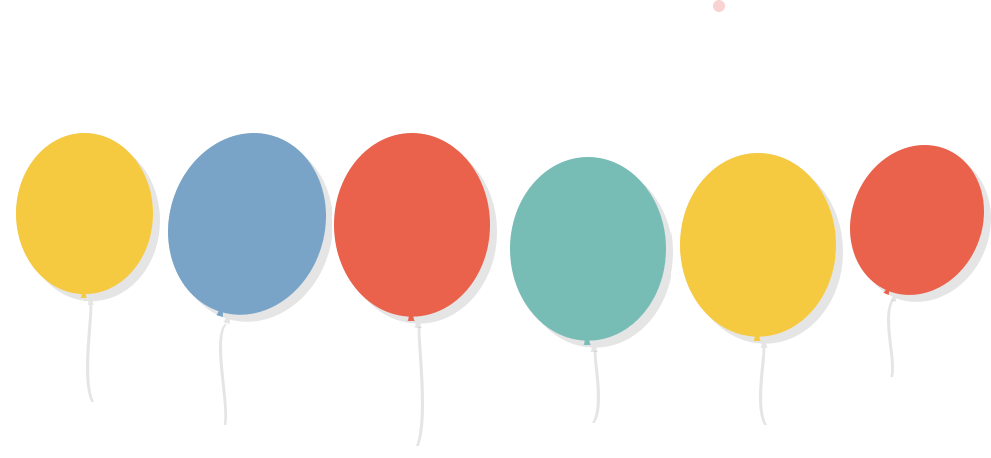 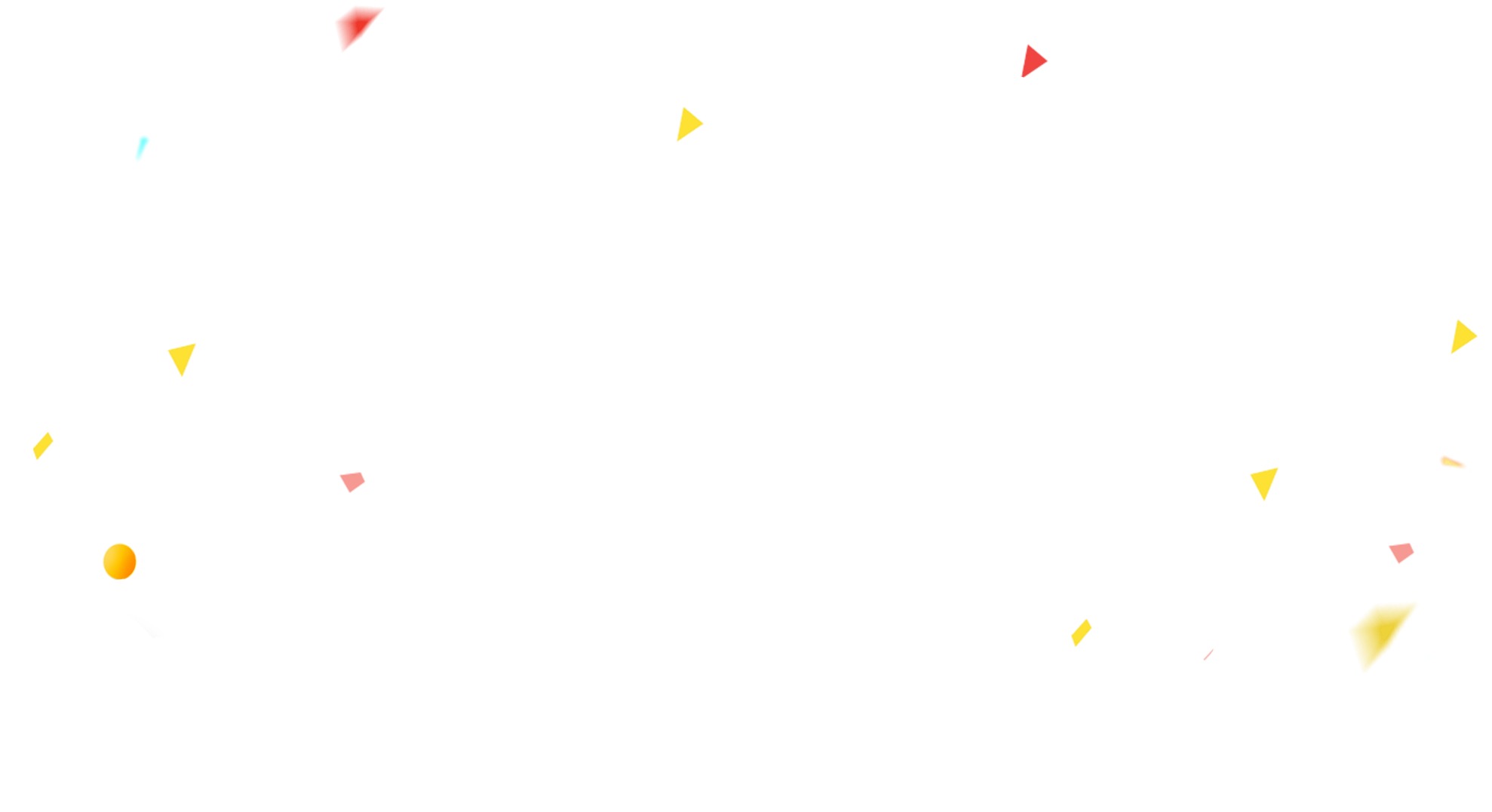 CHÀO MỪNG CÁC CON 
ĐẾN VỚI TIẾT HỌC
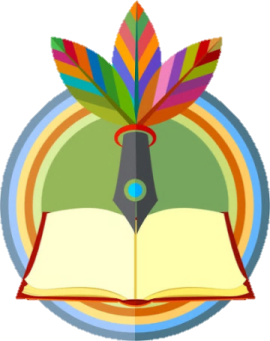 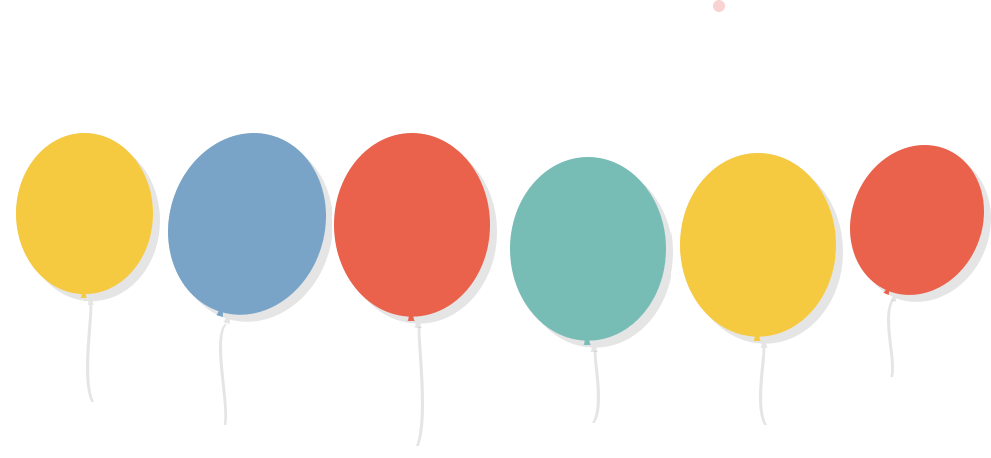 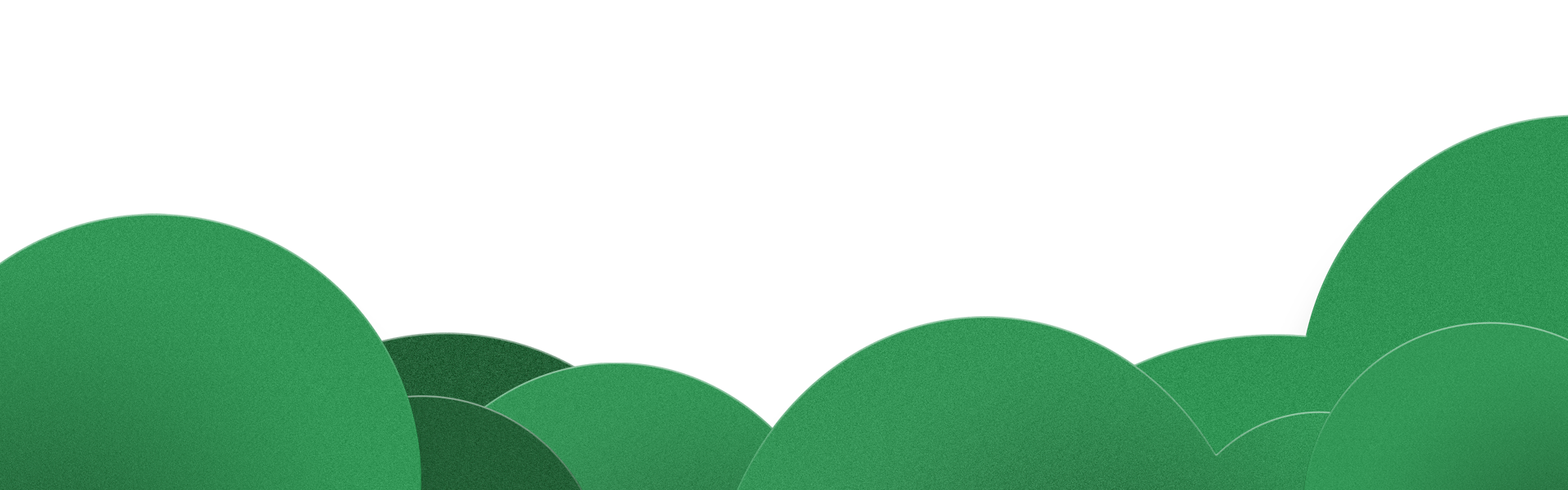 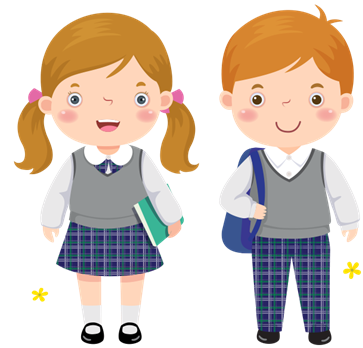 TIẾNG VIỆT
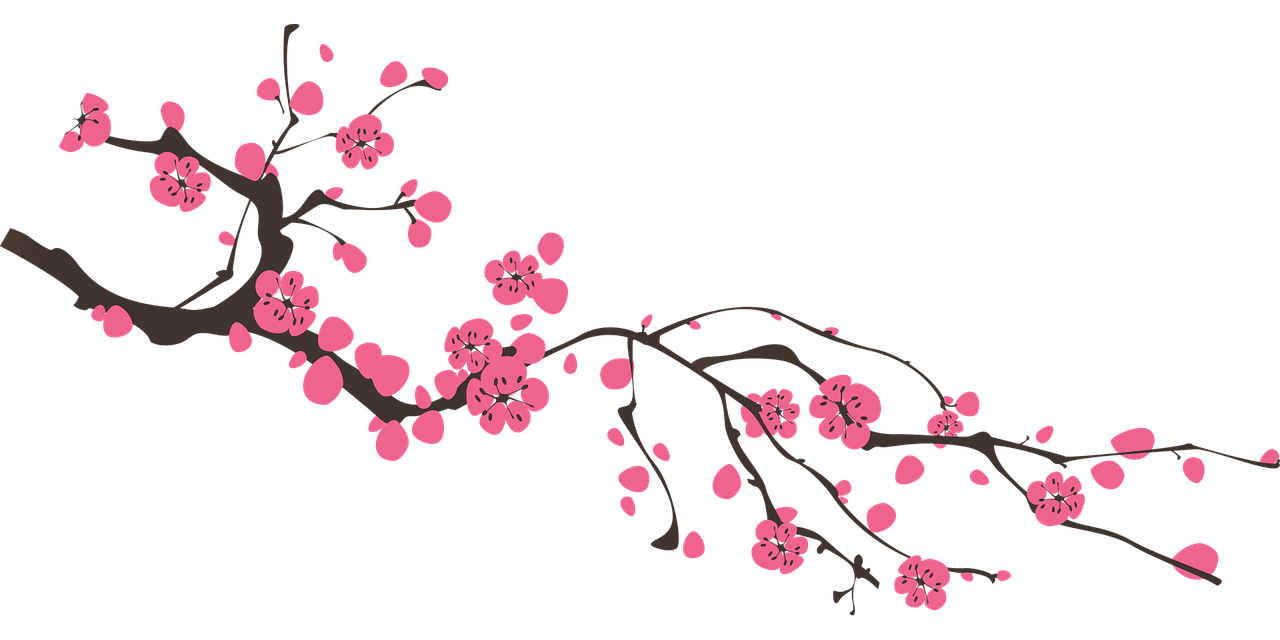 4
ĐIỀU EM CẦN BIẾT
Bài
5
ĐÈN GIAO THÔNG
Tiết 3- 4
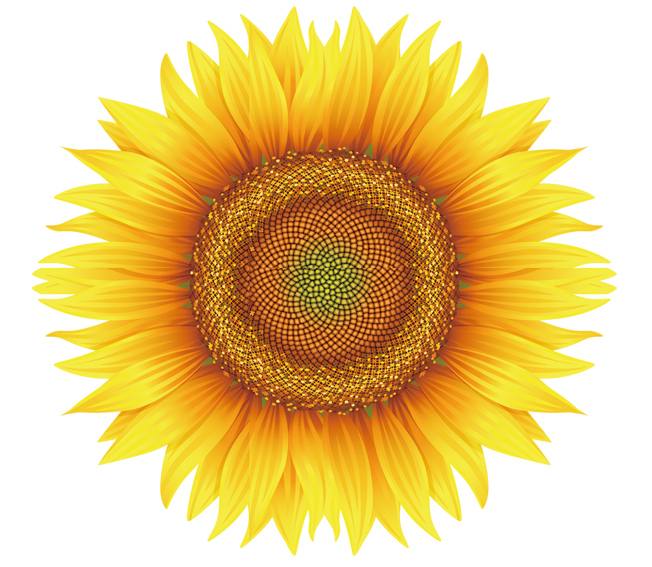 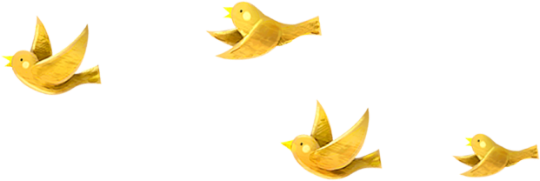 5
Chọn từ ngữ
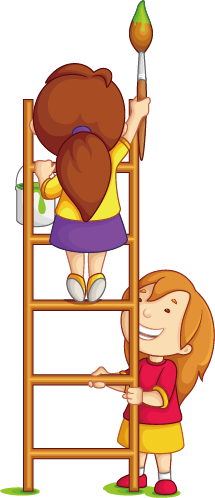 5.Chọn từ ngữ để hoàn thiện câu và viết câu vào vở
đèn xanh    đèn vàng
đèn đỏ
.
Xe cộ cần phải dừng lại khi có
(……)
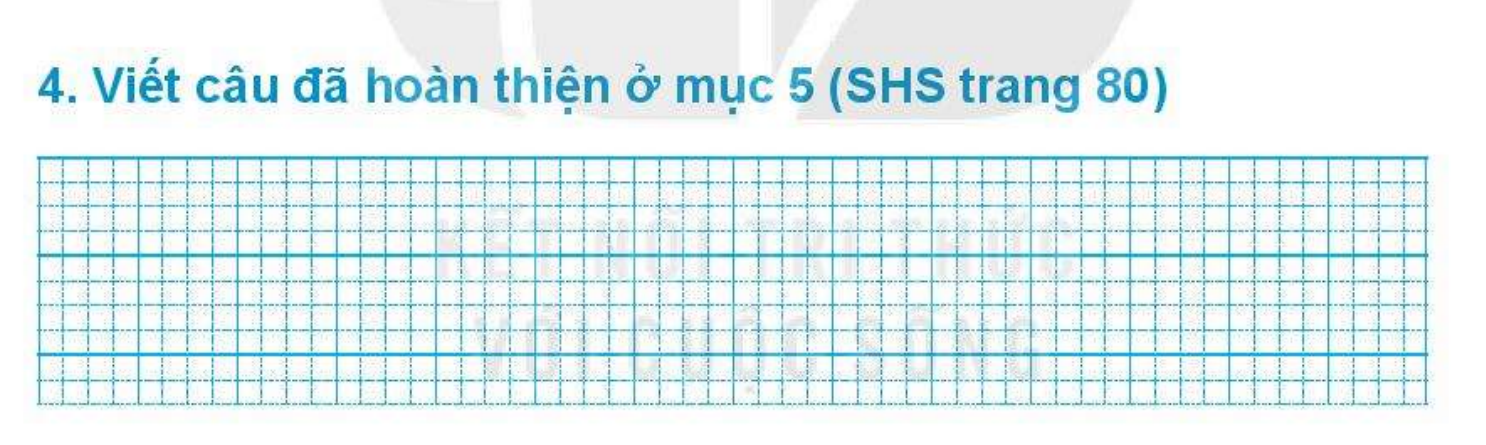 Xe cộ cần phải dừng lại khi có đèn đỏ.
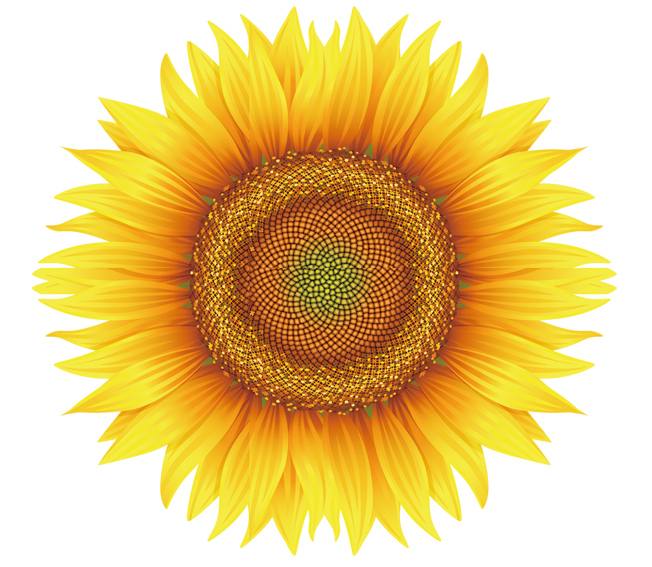 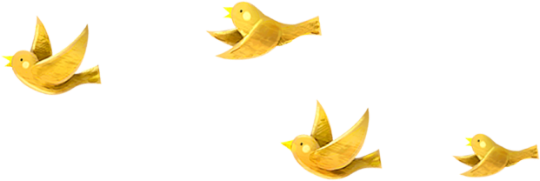 6
Quan sát tranh
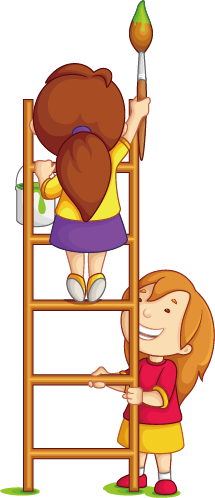 6.Quan sát tranh và dùng từ ngữ để nói theo tranh
qua đường
nguy hiểm
đèn xanh
đèn đỏ
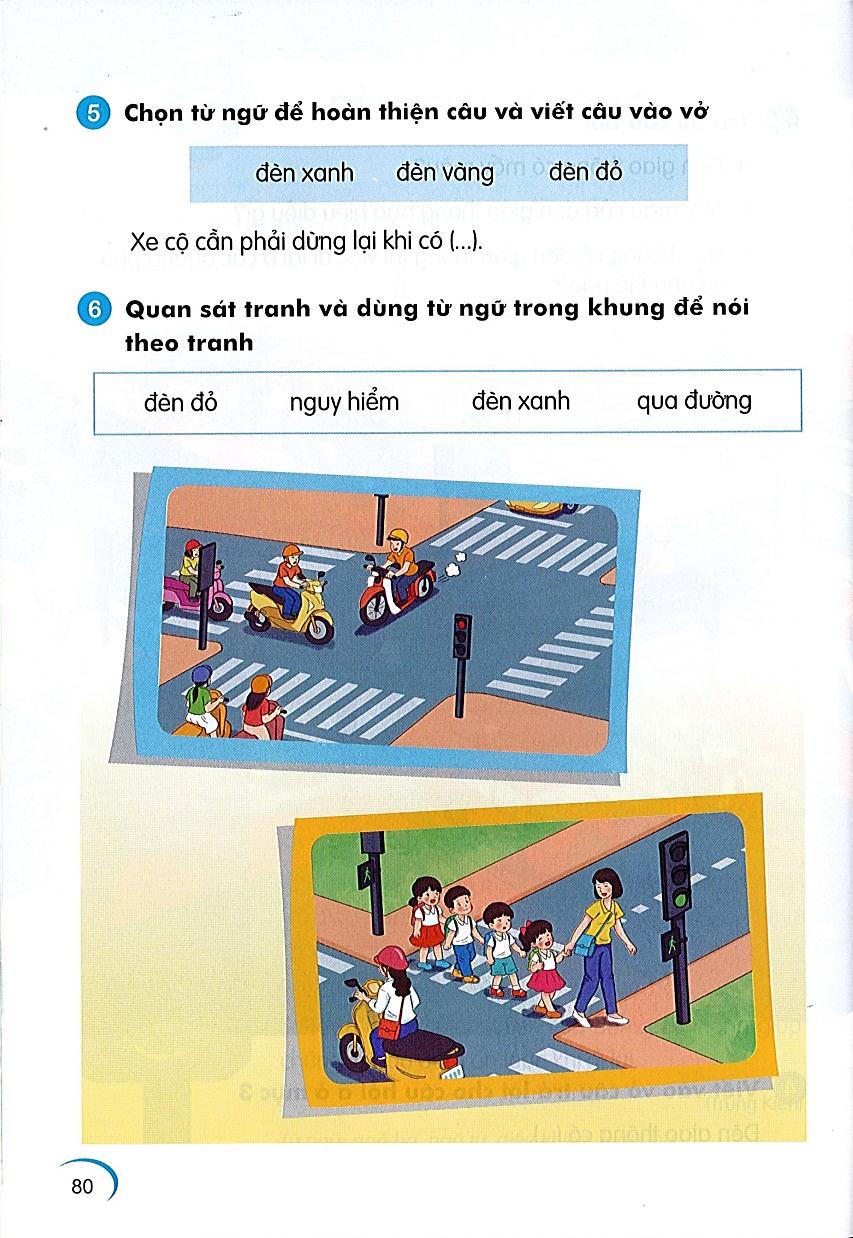 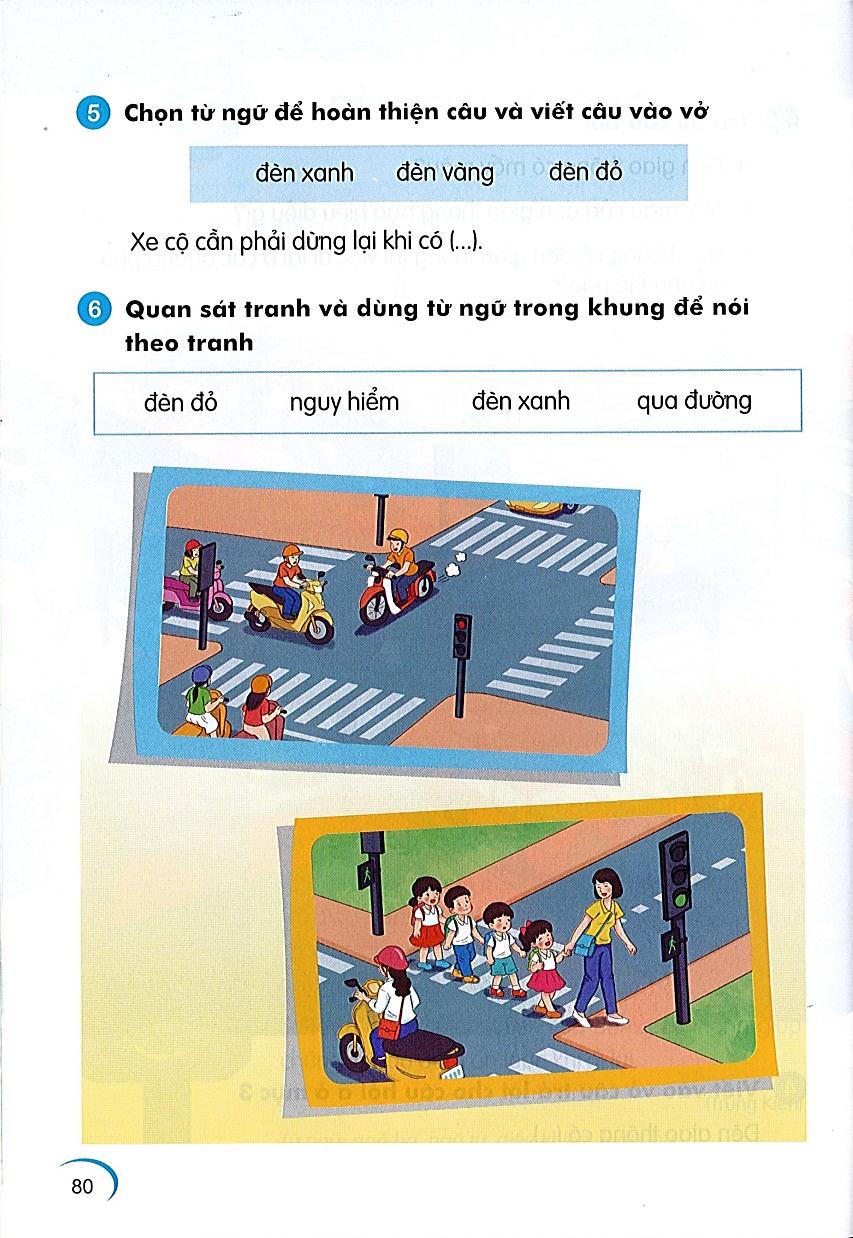 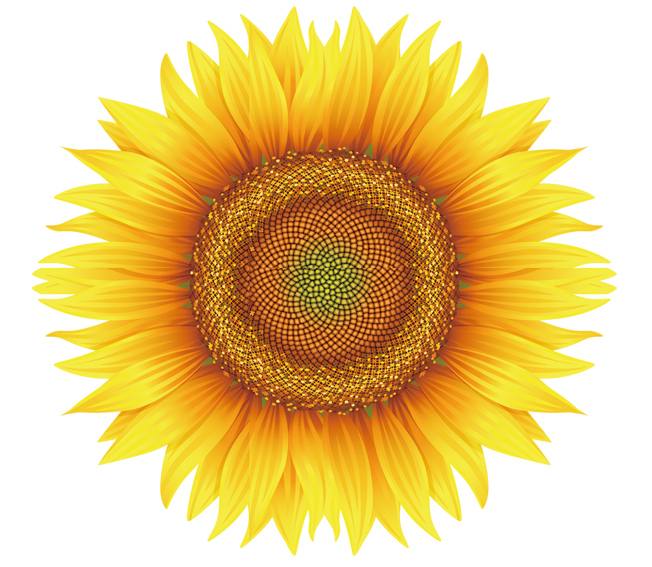 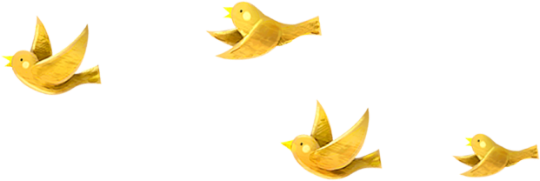 7
Nghe viết
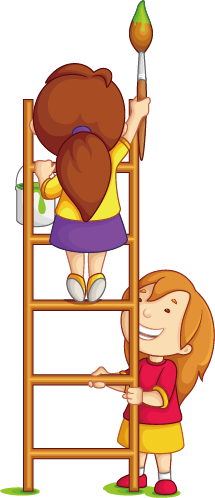 7.Nghe viết
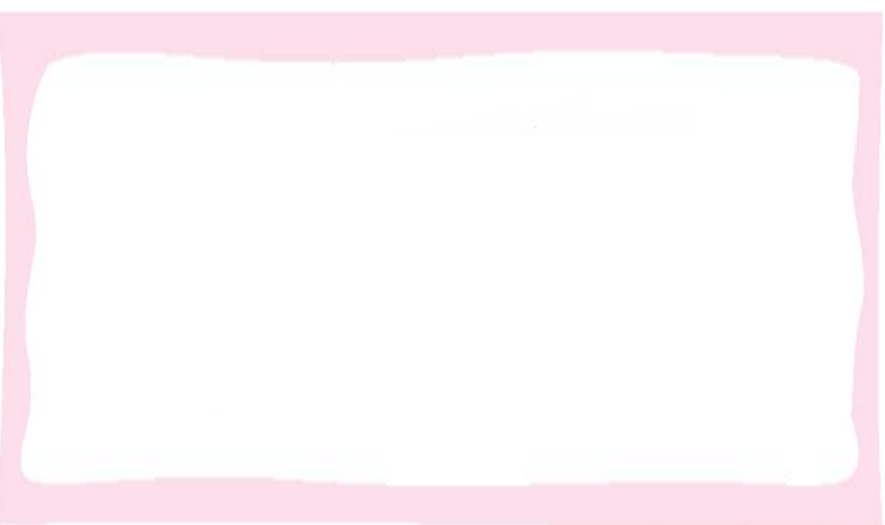 Đèn đỏ báo hiệu dừng lại. Đèn xanh báo hiệu được phép di chuyển. Đèn vàng báo hiệu đi chậm rồi dừng hẳn.
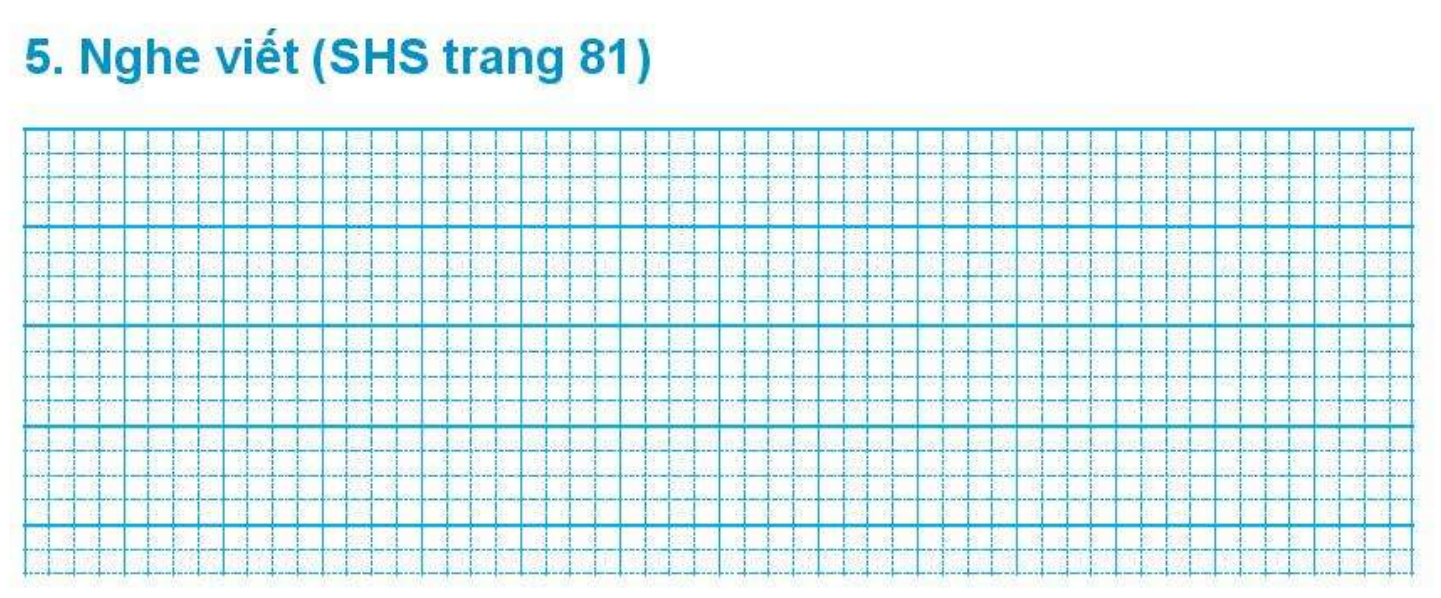 Đèn đỏ báo hiệu dừng lại. Đèn xanh báo hiệu
được phép di chuyển. Đèn vàng báo hiệu đi chậm
rồi dừng hẳn.
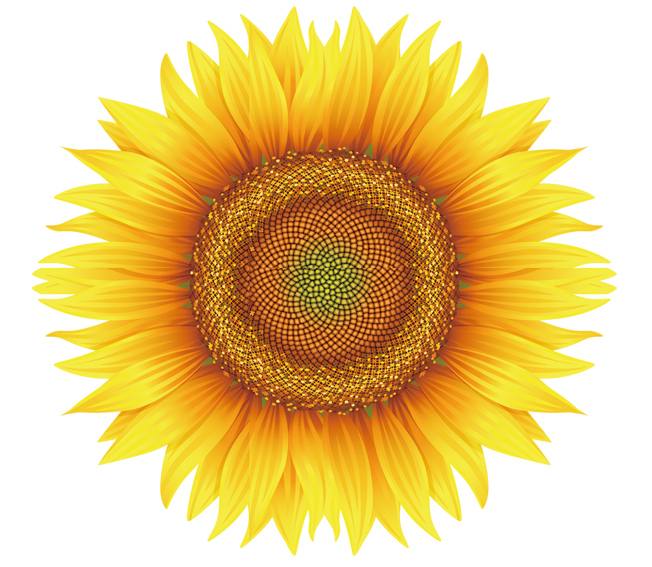 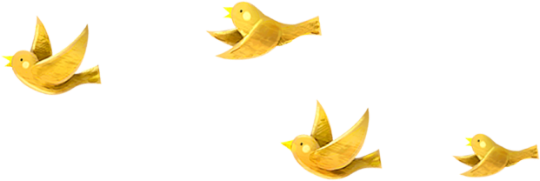 8
Chọn 
dấu thanh
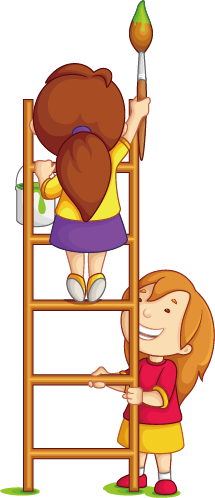 8
Chọn dấu thanh phù hợp thay cho chiếc lá
ngã ba
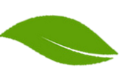 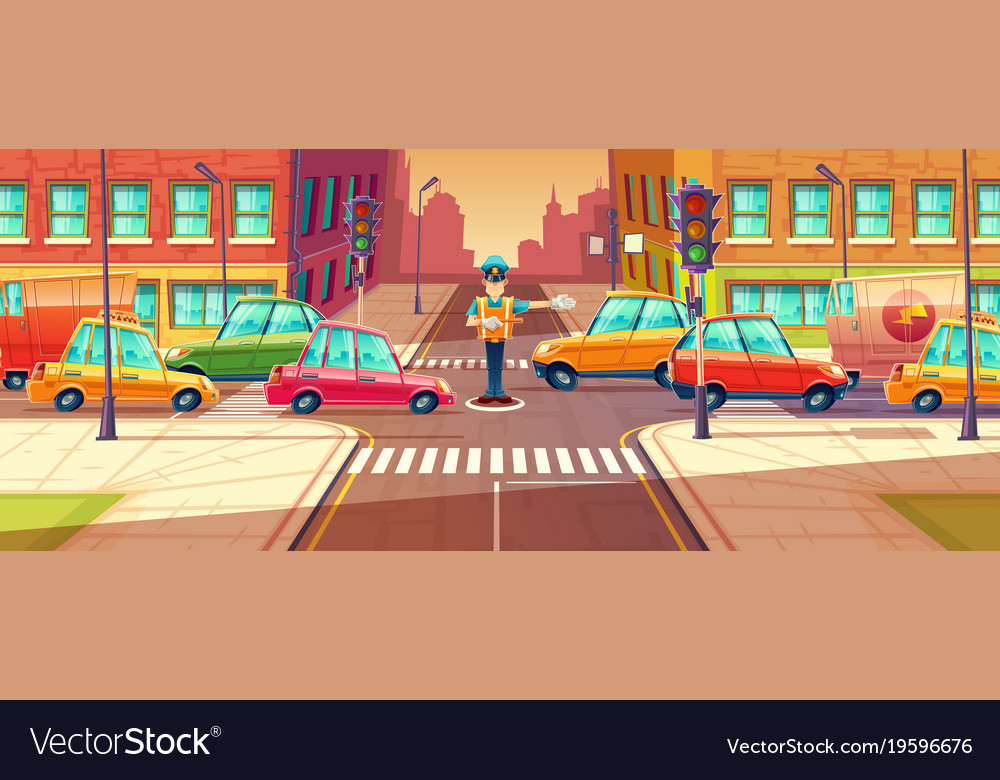 ngõ nhỏ
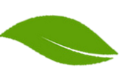 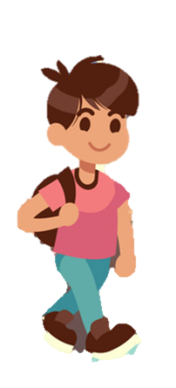 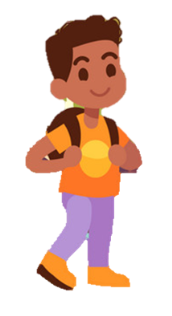 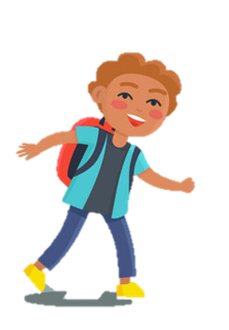 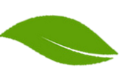 điều khiển
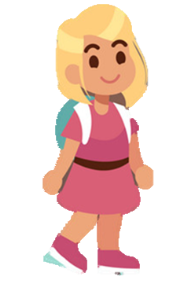 bút vẽ
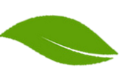 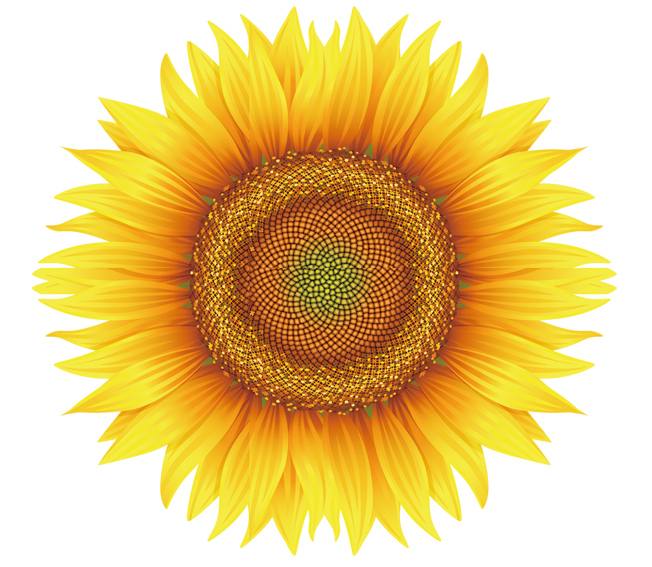 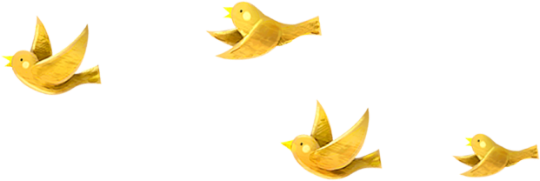 9
Trò chơi
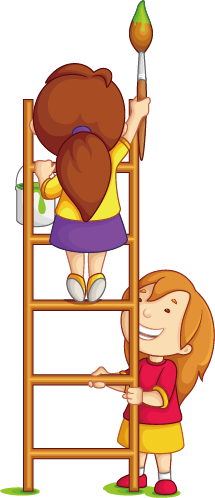 Nhận biết biển báo
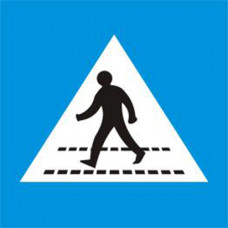 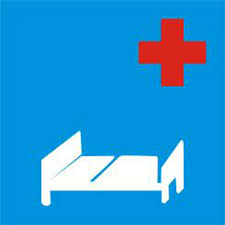 Biển báo bệnh viện
Biển báo đường dành cho người sang ngang
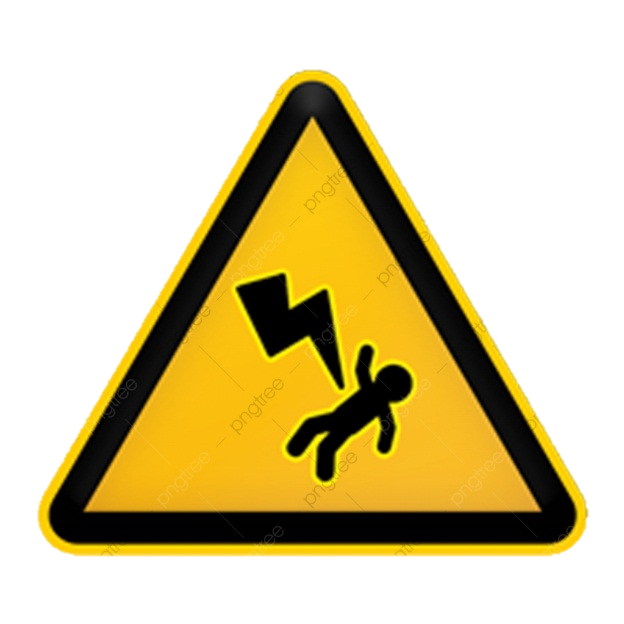 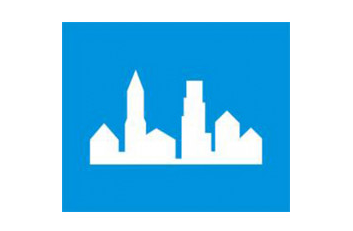 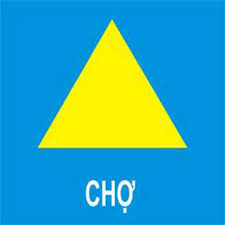 Biển báo bắt đầu
 khu dân cư
Biển báo nguy 
hiểm điện giật
Biển báo chợ
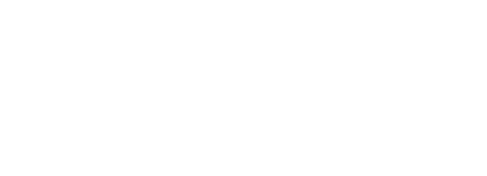 Dặn dò:
+ Ôn bài: Đèn giao thông  trang 80 - 81
+ Xem bài Ôn tập trang 82 - 83
TẠM BIỆT VÀ HẸN GẶP LẠI CÁC CON!